University of Diyala
College of Engineering
Material Engineering Dep
Class: 4 Class
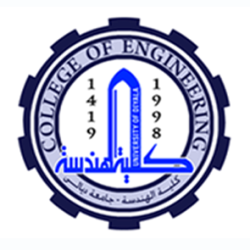 Leature-4
الهندسة الصناعية
م/ تكاليف الانتاج
مدرس المادة
أ.م.د. مزهر طه محمد
تكاليف الإنتاج :

   تعتبر مسألة خفض كلفة الإنتاج مع المحافظة على النوعية المطلوبة لأجل تحقيق العوائد لأية منشأة صناعية . وإن أسباب ارتفاع كلفة المنتجات متعددة ومتداخلة فيما بينها ومن اهمها :-
1- الإرتفاع الدائم لأسعار مختلف المواد الأولية والتكميلية اللازمة للإنتاج إضافة إلى إرتفاع كلف الشحن والنقل .
2- عدم ربط الإجور والرواتب المدفوعة مع القيمة الحقيقية للجهود المبذولة في العمل .
3- عدم الاهتمام بالسيطرة النوعية المفروضة على الانتاج.
4- ضعف مستوى الإشراف والسيطرة الفعلية على عمليات الإنتاج.
5- قلة الأيدي العاملة الماهرة الضرورية لإدارة المكائن والألات.
6- ضعف التخطيط والتنظيم الصائب على المستويات الإدارية والإنتاجي
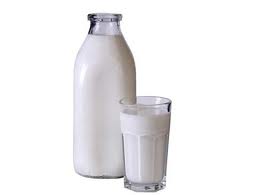 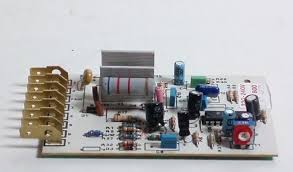 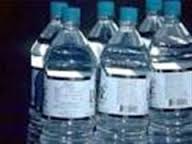 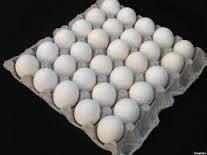 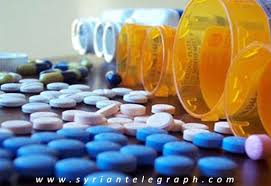 تقسم التكاليف إلى ثلاثة عناصر رئيسية :

1- المواد : تتضمن كافة المواد الأولية الأساسية والتكميلية التي يستلزمها المصنع في عمليات الإنتاج ليتم تحويلها إلى سلع جاهزة ، اضافة الى الزيوت والوقود والأدوات الاحتياطية ومواد التعبئة والتغليف التي تستعمل للأغراض التسويقية .

2- الأجور : تمثل قيمة قوة العمل المبذولة في عمليات الإنتاج التي يدفع مقابلها للعاملين أجرًا نقديًا لقاء ما يقدمونه من خدمة بضمنها المزايا العينية كالتأمين الصحي والنقل وغيرها .

3- المصروفات : تتضمن كافة النفقات التي تتحملها المنشأة الصناعية لأجل الحصول على الخدمات التي تحتاجها عمليات الانتاج مثل مصاريف الصيانة و الادامة و الاعلان و الاستشارات الفنية اضافة  إلى إندثارات الموجودات الثابتة.
محاضرة توضيحية عن عوامل الانتاج
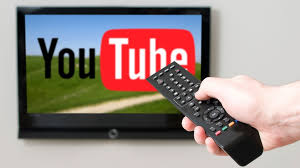 ويتم تصنيف عناصر الإنتاج حسب علاقتها مع :

1 - وحدة الإنتاج : إذ تصنف إلى :
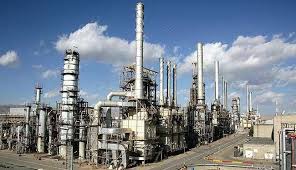 - تكاليف مباشرة : تتعلق بكافة العناصر الخاصة بالمنتج الواحد .
- تكاليف غير مباشرة : تتعلق بأكثر من منتج .
2-  حجم الإنتاج : إذ تصنف إلى :

          - تكاليف ثابتة : هي نفقات إيجاد الطاقة الإنتاجية استعدادا للإنتاج و تحسب على اساس زمني ولا    تتغير مع حجم الإنتاج السنوية والمصروفات الإدارية .

           - تكاليف متغيرة : هي جميع مصاريف استخدام الطاقة الإنتاجية لعمليات الإنتاج والتسويق فهي تتغير مع تغير حجم الإنتاج وتشتمل على قيمة المواد الاولية و المساعدة و التكميلية و اجور العمال الإنتاجيين والنفقات الصناعية والمصاريف التسويقية.
2-1 تحليل التعادل :

تهدف إدارة أي منشأة صناعية إلى تحقيق الاستغلال الأمثل للموارد المتاحة ، ولهذا فهي تسعى الصائبة في مجال الإنتاج والبيع و الشراء ، وبالطريقة التي تحقق الهدف .وتعد دراسة التكاليف أمرًا في غاية الأهمية بالنسبة لاتخاذ بعض القرارات الإدارية المتعلقة بتخطيط الأرباح أو ما يسمى بتحليل التعادل . تتحدد نقطة التعادل ( فيما بين الأرباح والخسائر ) من نقطة تقاطع خط ( منحنى ) الكلفة الإجمالية مع خط (منحنى) الإيراد الكلي . وكما مبين في الشكل التالي:
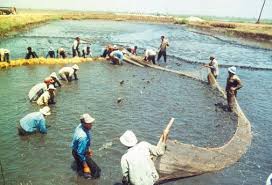 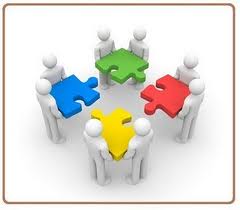 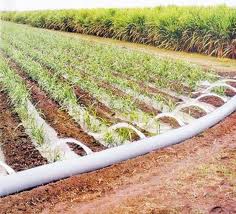 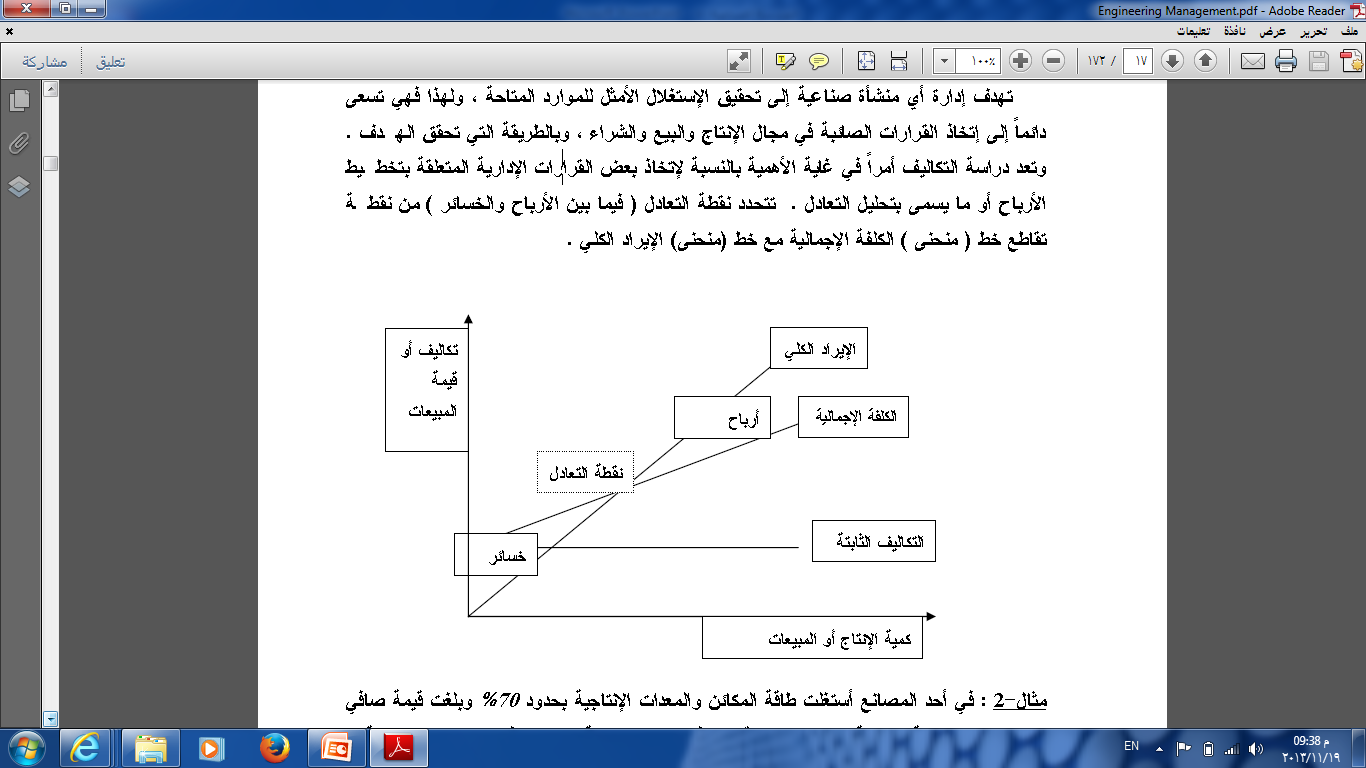 مثال (2) 
في أحد المصانع أستغلت طاقة المكائن والمعدات الإنتاجية بحدود 70 %وبلغت قيمة صافي المبيعات الشهرية المنتجة 7000 دينار وقد صرفت المبالغ التالية(بالدينار) في العمليات التشغيلية : مواد أولية 2500 ، إجور مباشرة 750 ، أقساط التأمين 320 ، فوائد القروض 250 ، الرواتب. 500 ، مصروفات إدارية 230 ،إندثارات 200 ، نفقات صناعية 150 ، مصاريف التسويق 100.
احسب حد نسبة الامان و الربح المتوقع .
لإيجاد قيمة نقطة التعادل :
التكاليف الثابتة = الرواتب + التأمين + إندثار + مصروفات + الفوائد

التكاليف الثابتة = 500+ 250 + 320 + 200 + 230

التكاليف المتغيرة = المواد الأولية + الإجور المباشرة + نفقات صناعية + مصاريف التسويق
 
 التكاليف المتغيرة = 2500 + 750 +150 + 100 =  3500 دينار
= 1500 دينار
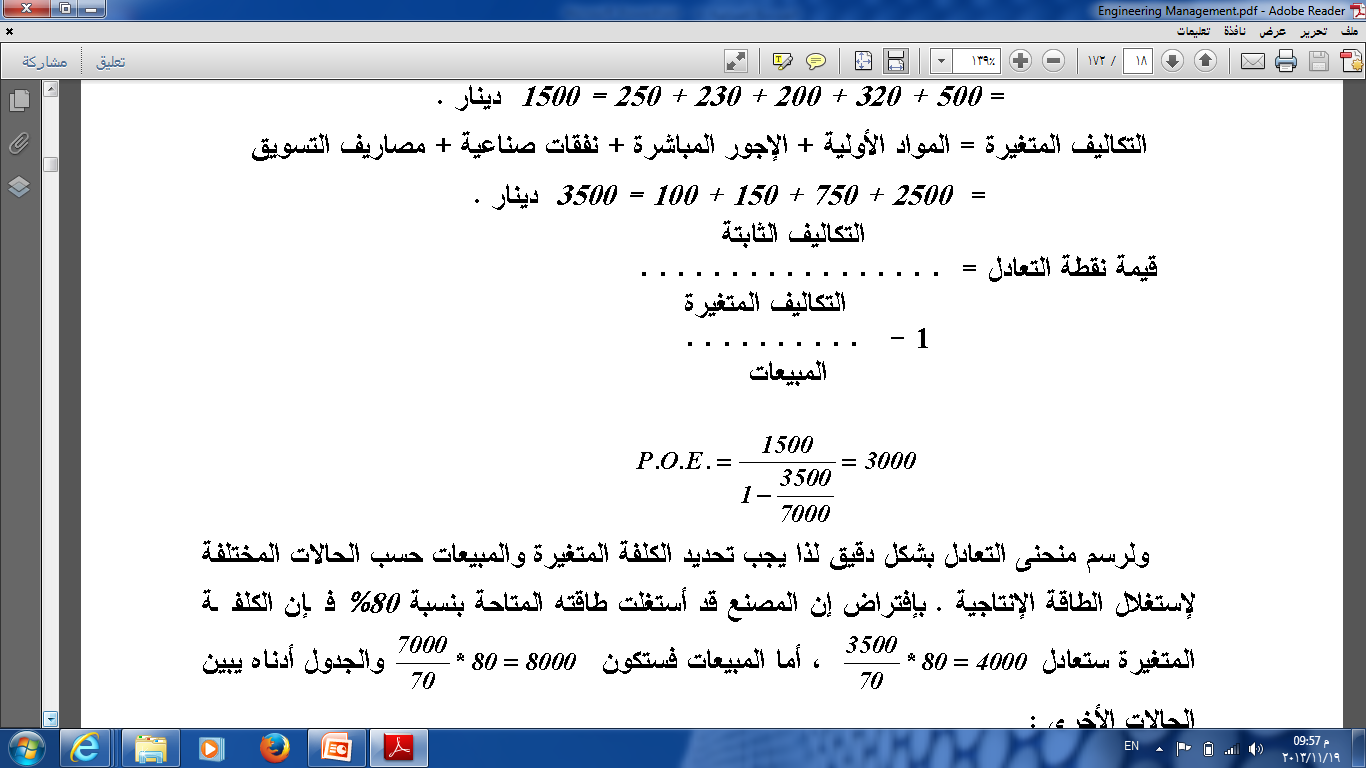 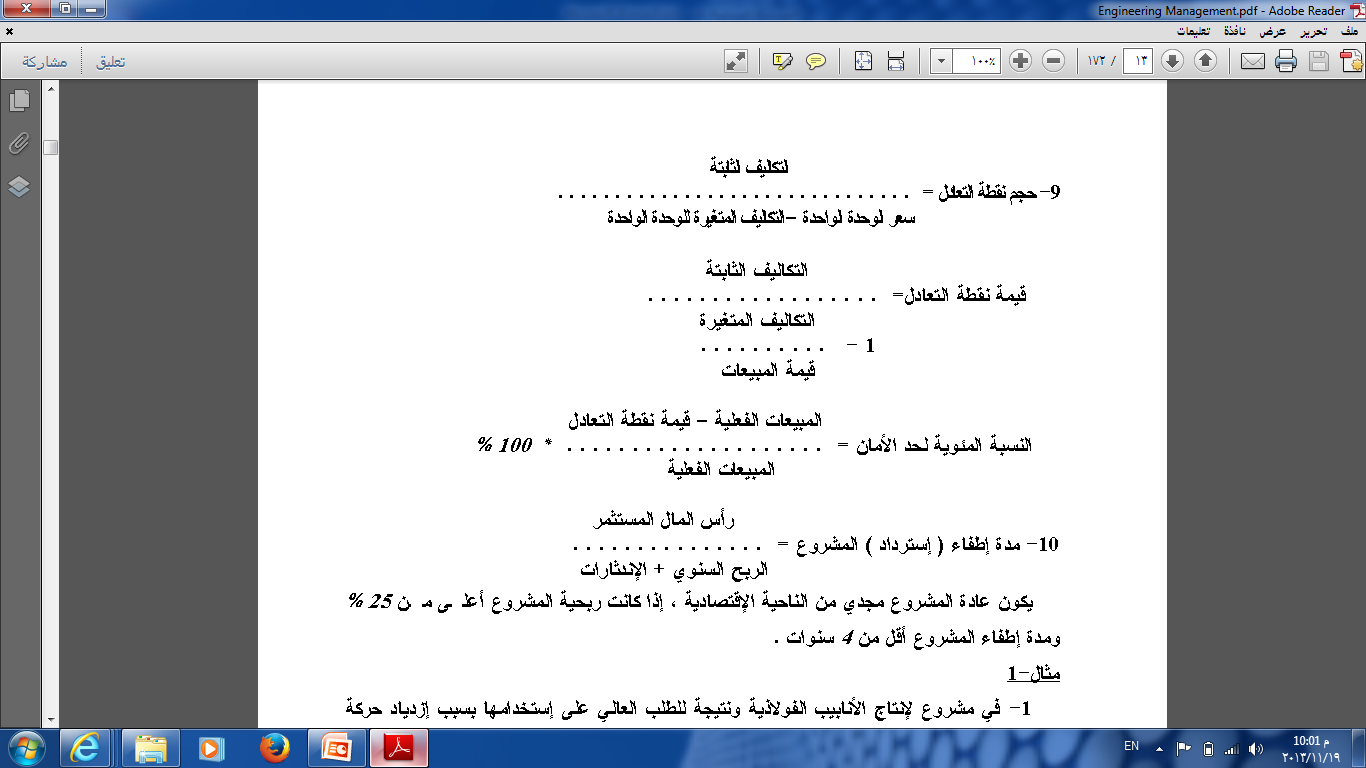 ولرسم المنحنى التعادل بشكل دقيق ، لابد علينا من اعداد الجدول ادناه وهو عبارة عن قيمة المبيعات ، و الكلفة المتغيرة ، بالاعتماد على النسبة المئوية وكما يلي :
1- النسبة المئوية لاستغلال الطاقة تبدا من 10% الى 100%
2- يتم احتساب قيمة المبيعات و كما يلي :
التكاليف المتغيرة
الكلفة المتغيرة =                                         × النسبة المئوية لاستغلال الطاقة %
نسبة طاقة المكائن والمعدات الإنتاجية %
الكلفة المتغيرة = (3500/70) ×10 =500
1
2
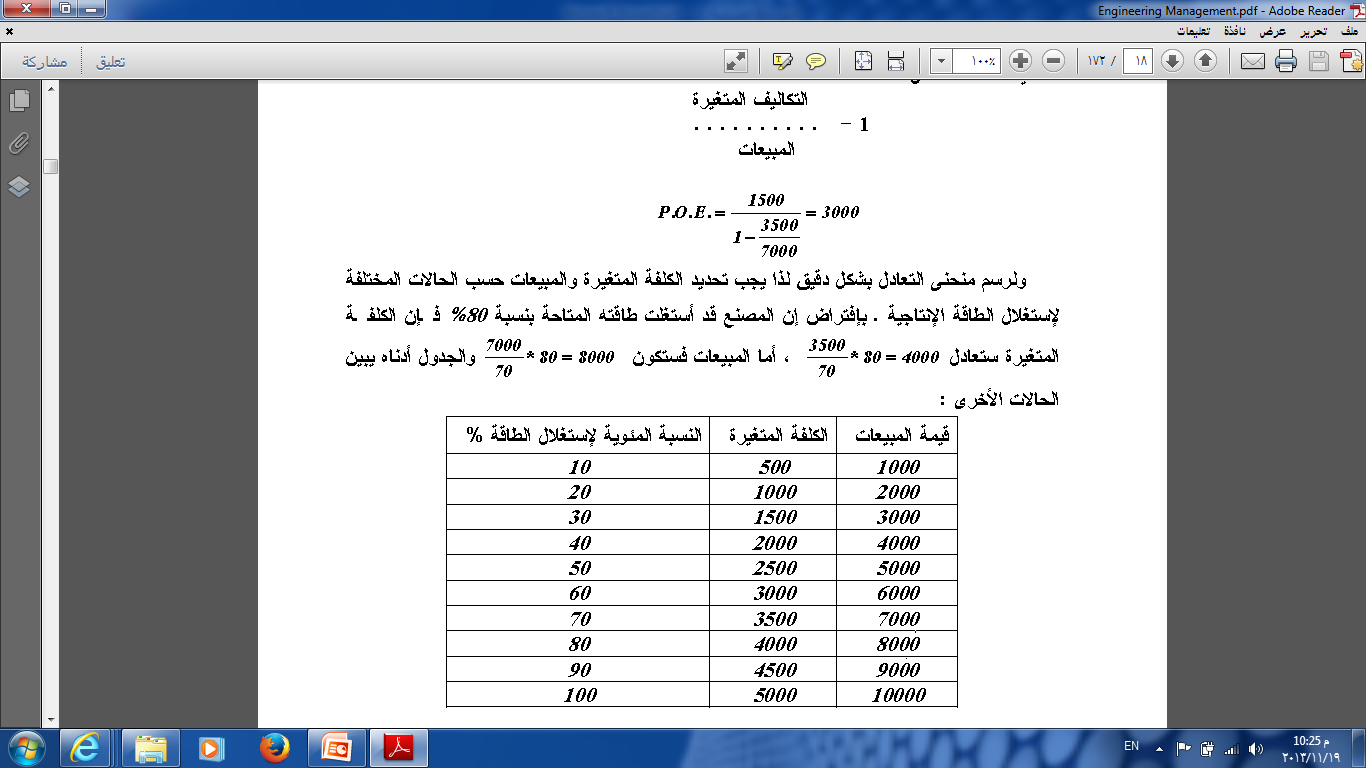 النسبة المئوية لاستغلال الطاقة متغيرة من 10% الى 100%
النسبة المئوية لاستغلال الطاقة وهي ثابته وتعطى في السؤال
التكاليف المتغيرة الاجمالية يتم احتسابها من السؤال
3- ويتم احتساب قيمة المبيعات : كما يلي لكي يتكون لدينا جدول نتمكن من خلال هذه البنات رسم المخطط منحنى التعادل
قيمة صافي المبيعات الشهرية المنتجة
قيمة المبيعات =                                         × النسبة المئوية لاستغلال الطاقة %
النسبة المئوية لاستغلال الطاقة %
الكلفة المتغيرة = (7000/70) ×10 =1000
1
2
3
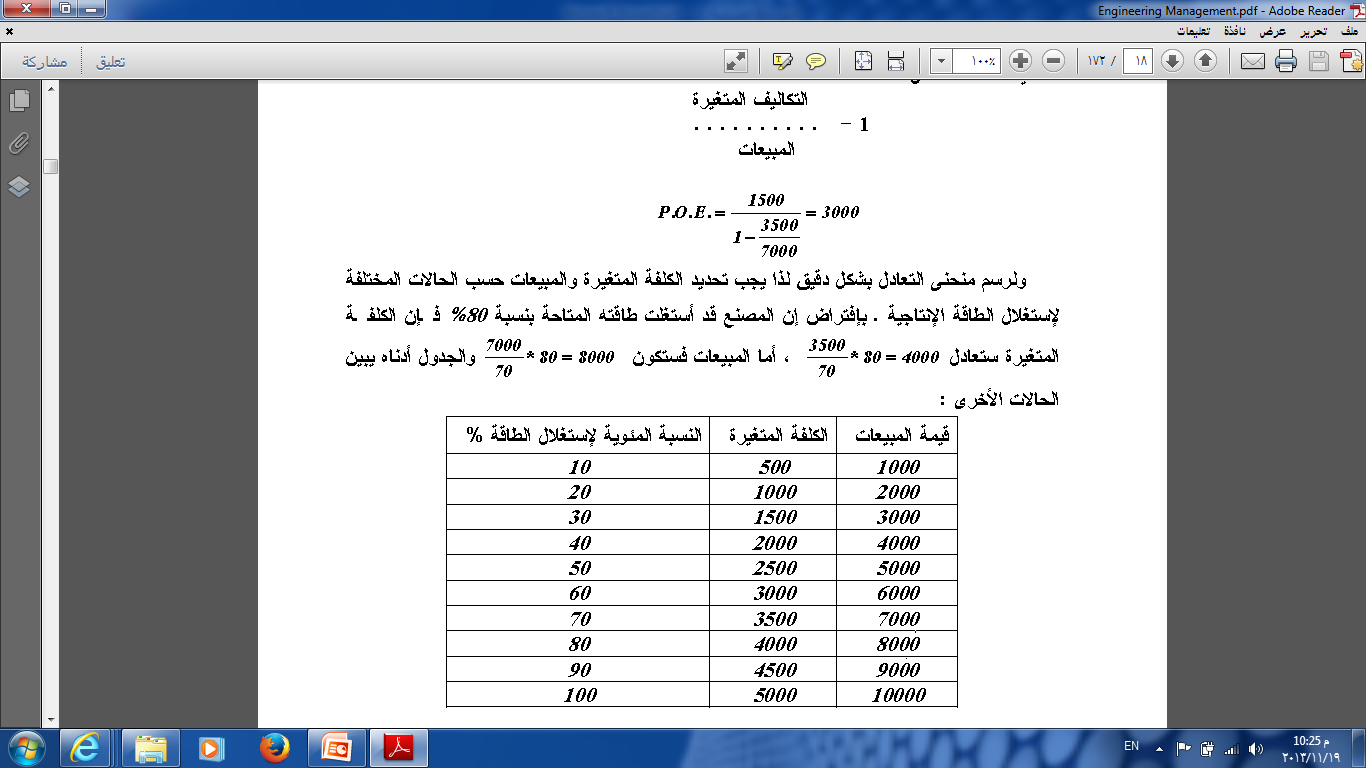 النسبة المئوية لاستغلال الطاقة متغيرة من 10% الى 100%
النسبة المئوية لاستغلال الطاقة وهي ثابته وتعطى في السؤال
قيمة صافي المبيعات الشهرية المنتجة
ومن الشكل أدناه نلاحظ إن نقطة التعادل تكون نسبة 30 %من الطاقة الإنتاجية وبكلفة 3000 دينار .
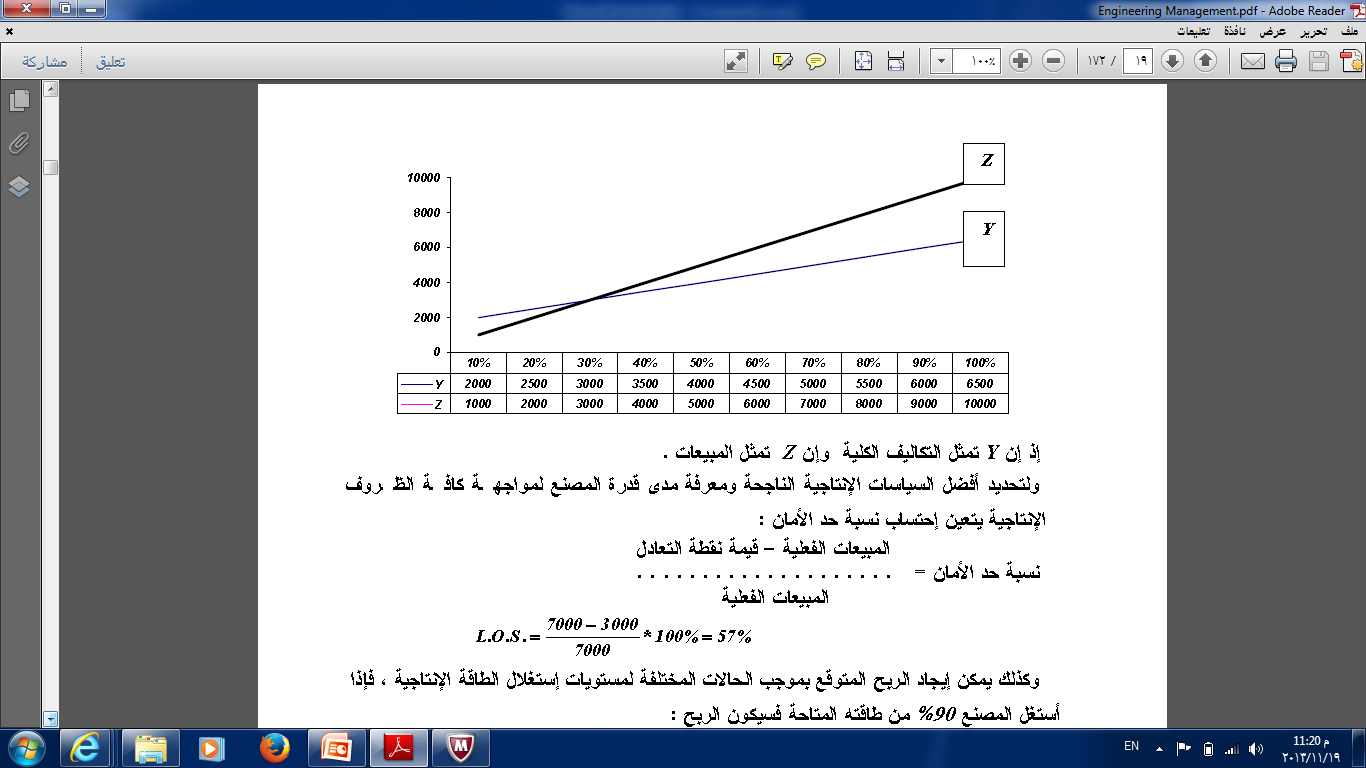 التكاليف الثابته -التكاليف المتغيرة = 3500-1500 = 2000
مع زيادة مقدره 500 زيادة في التكاليف
ولتحديد أفضل السياسات الإنتاجية الناجحة ومعرفة مدى قدرة المصنع لمواجهة كافة الظروف
الإنتاجية يتعين إحتساب نسبة حد الأمان :
                                                   المبيعات الفعلية – قيمة نقطة التعادل
                              نسبة حد الأمان = 
                                                            المبيعات الفعلية
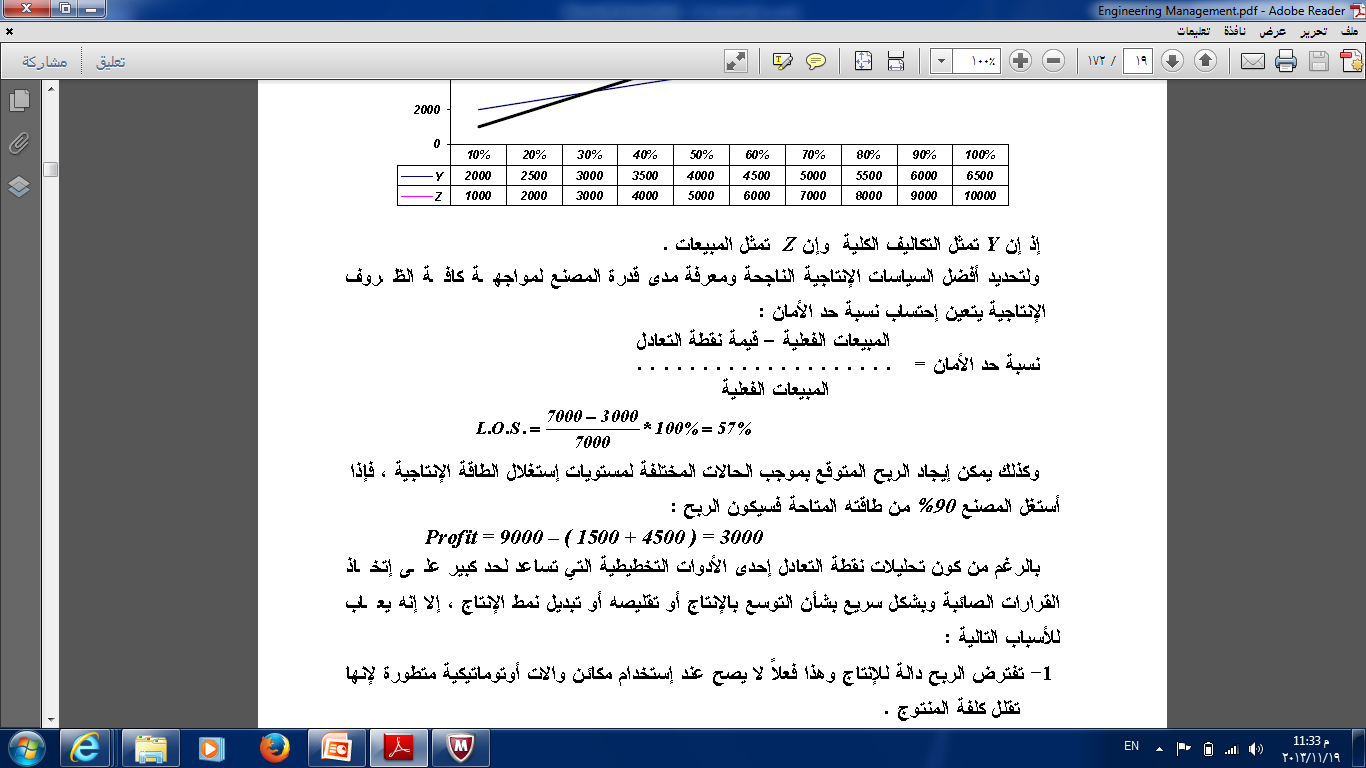 الكلفة المتغيرة
التكاليف الثابته
قيمة المبيعات
2-2 العلاقة بين الكلفة والربح وحجم الإنتاج :

مما لاشك فيه إن عملية تخطيط الأرباح على مستو ى المنشأة الصناعية تعتمد بشكل كبير على العلاقة القائمة فيما بين عناصر التكاليف وبنود الأرباح ومستوى الإنتاج للتوصل إلى القرارات الصائبة بخصوص الإستخدام الأمثل للموارد المادية والبشرية المتاحة ، إذ إن هذه العلاقة تساعد على إمكانية إظهار مدى التغييرات التي تحصل على عناصر التكاليف والأرباح وفق المستويات المختلفة للإنتاج مما يساعد الإدارة على تسهيل مهمتها في عملية إتخاذ القرارات السليمة بشأن حدود إستغلال طاقة المكائن والمعدات وزيادة الإستثمارات في إستحداث خطوط جديدة للتصنيع أو الإستغناء عن الخطوط الأخرى بهدف تخفيض الكلفة إلى أدنى ما يمكن مع المحافظة على مستوى النوعية .
مثال (3)
 جمعت البيانات التالية عن الكلفة المتغيرة لمعمل يصنع منتج معين تباع الوحدة الواحدة منها بمبلغ $ 20 ، المطلوب تحديد أمثل مستوى للإنتاج وللربح :
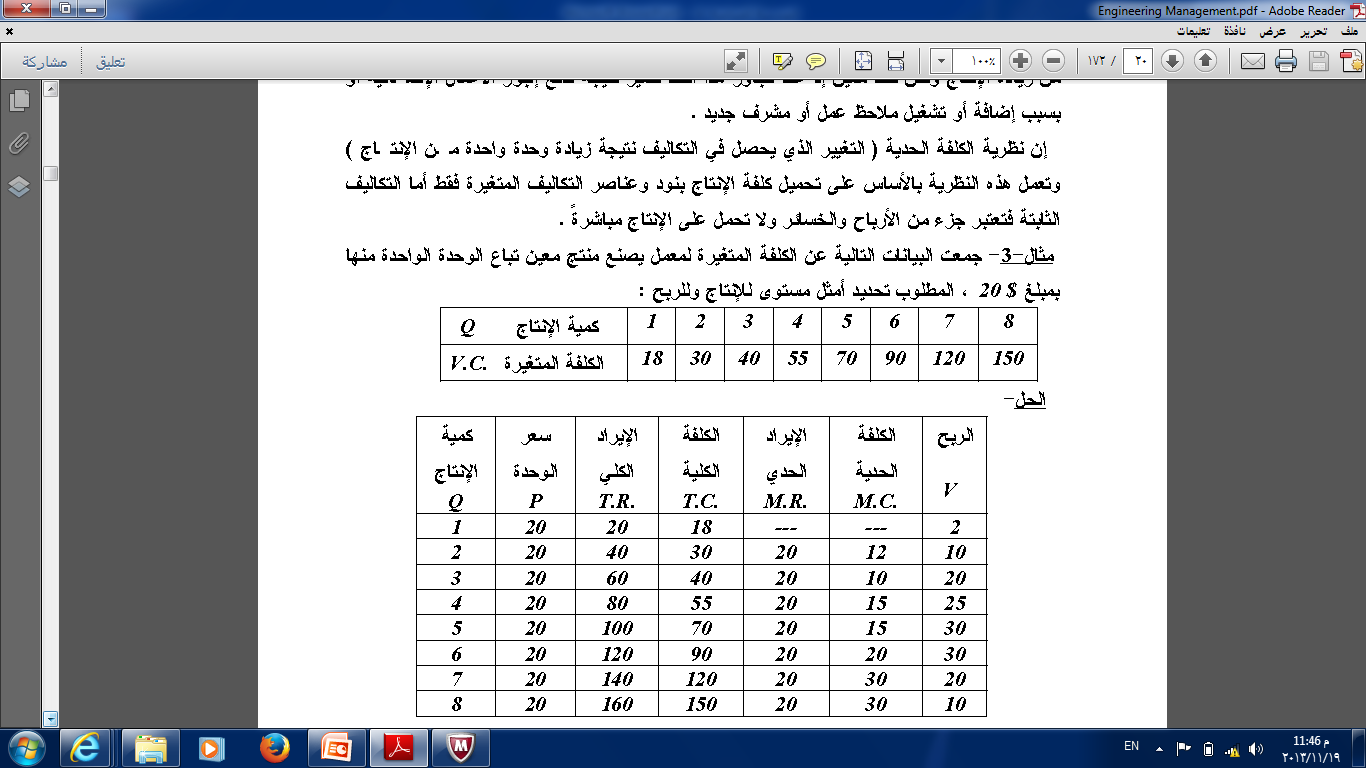 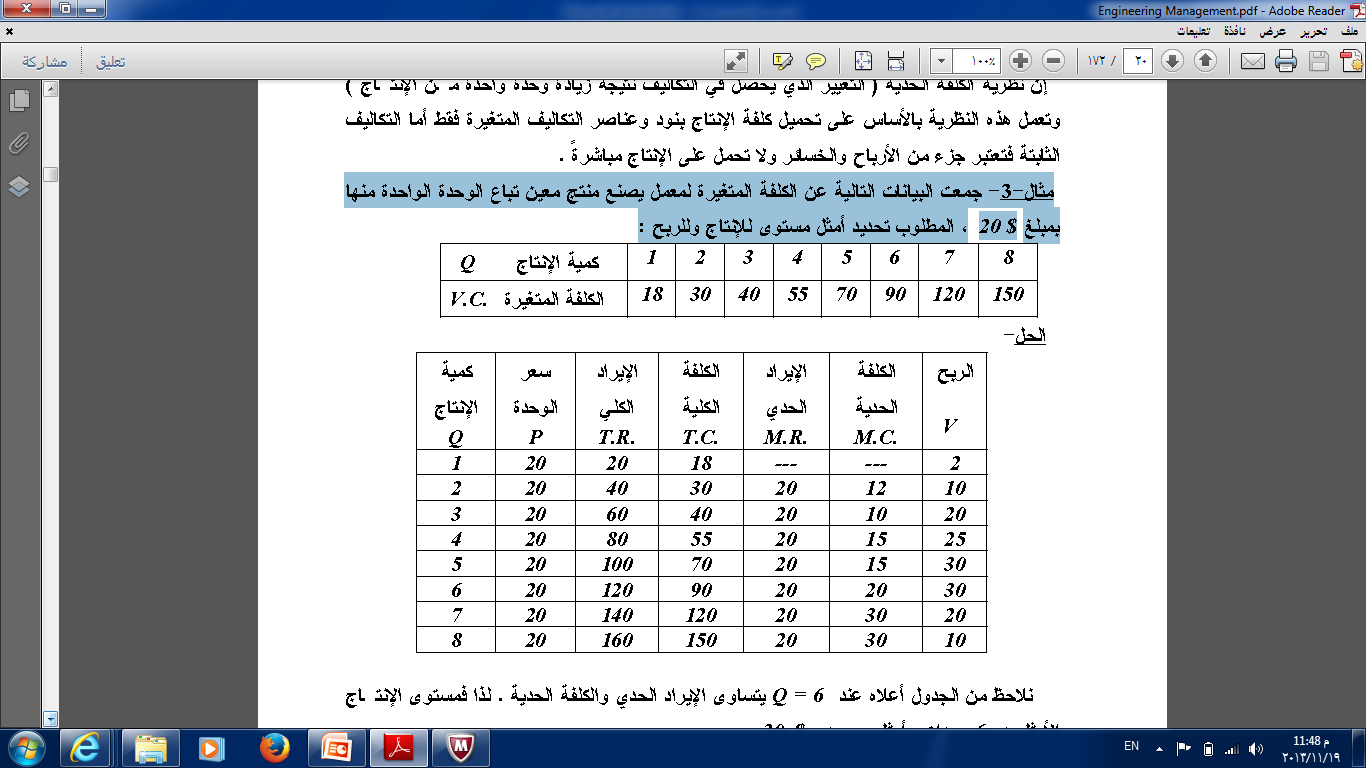 الحل :
سعر الوحدة ثابت في السؤال = P = 20
الايراد الكلي ( T.R. ) يتم حاسبة من خلال ضرب كمية الانتاج × سعر الوحدة
                      = 1×20 =20
                      = 2×20 = 40 
                      = 3×20 = 60 
وهكذا بقية القيم في الحقل
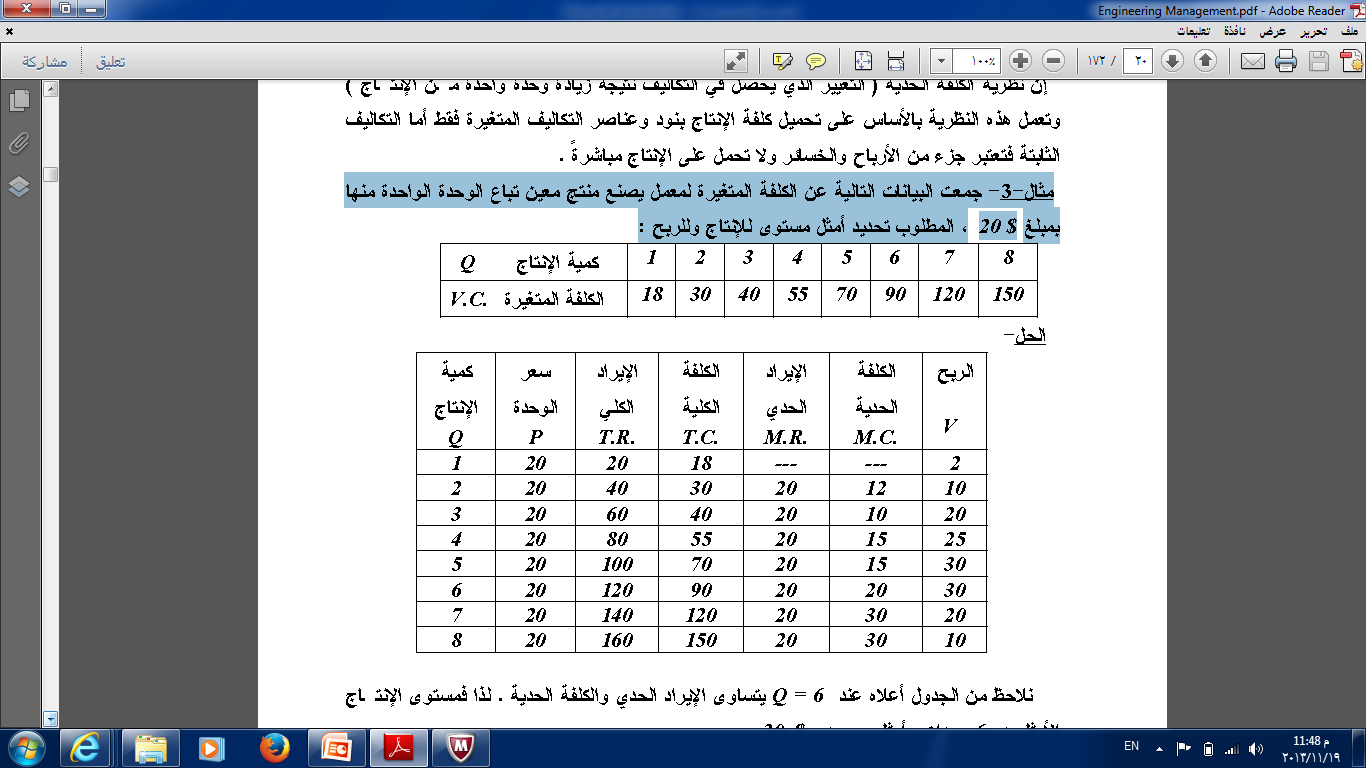 نفرض ان الكلفة الكلية هي الكلفة المتغيرة التي تم جمعها في السؤال
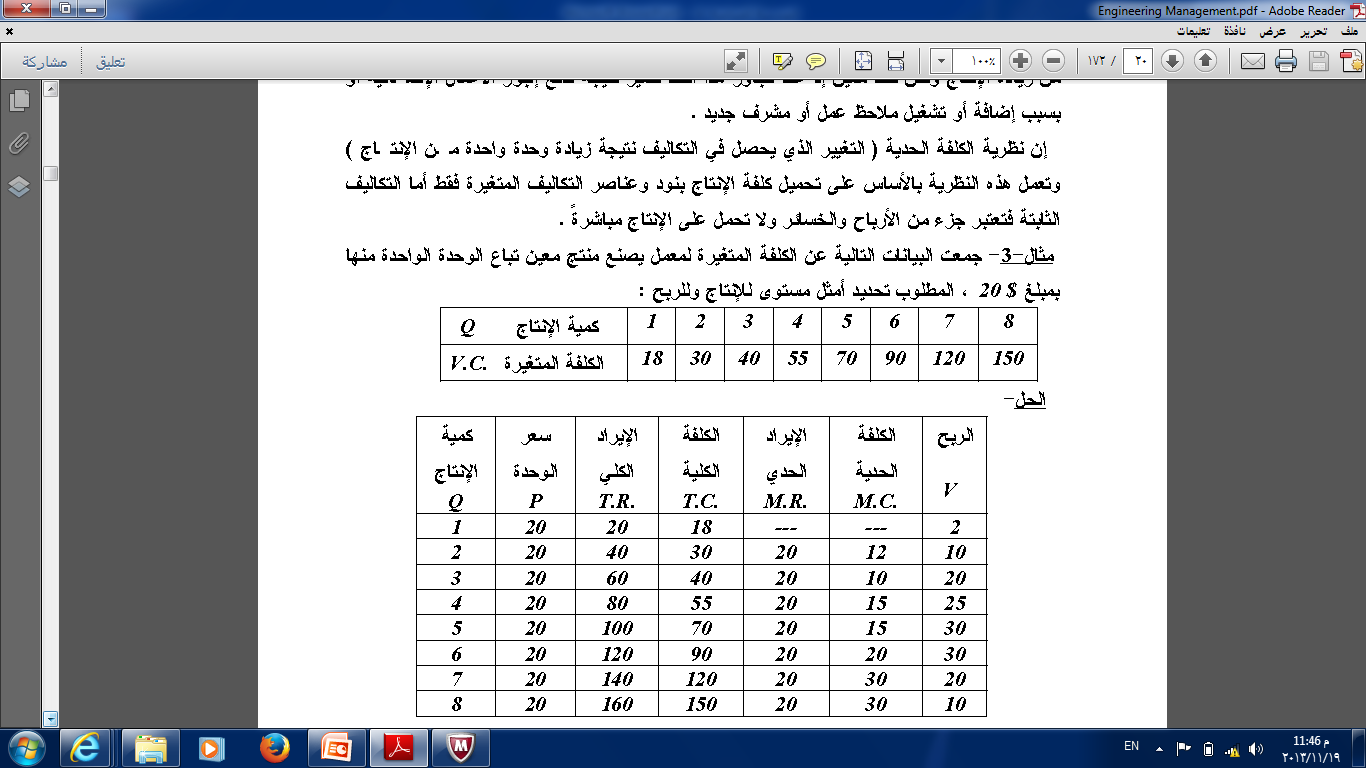 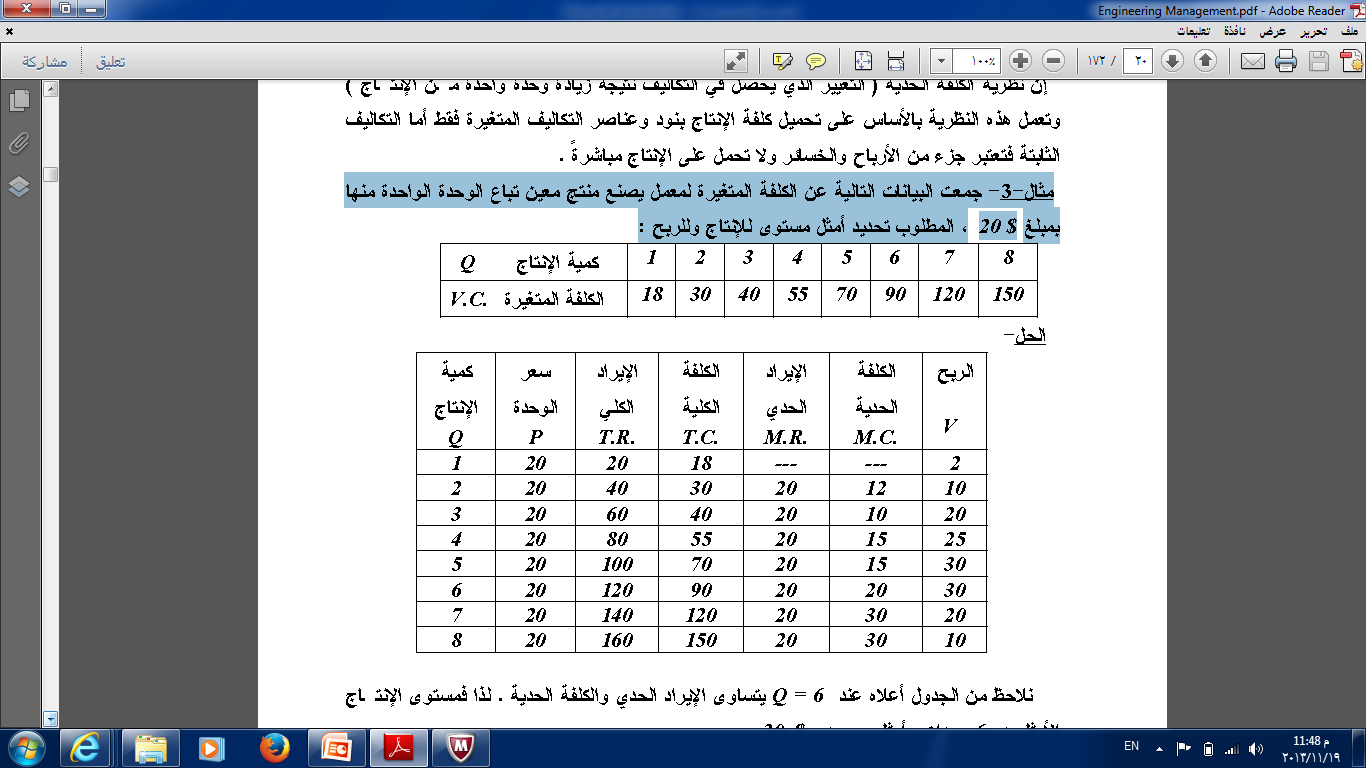 الايراد الحدي = سعر الوحدة الواحدة = 20 ما عدى اول رقم يترك لكونه يكون انتاج تجريبي و احتمالية تلف القطعة ( الوحدة الانتاجية )
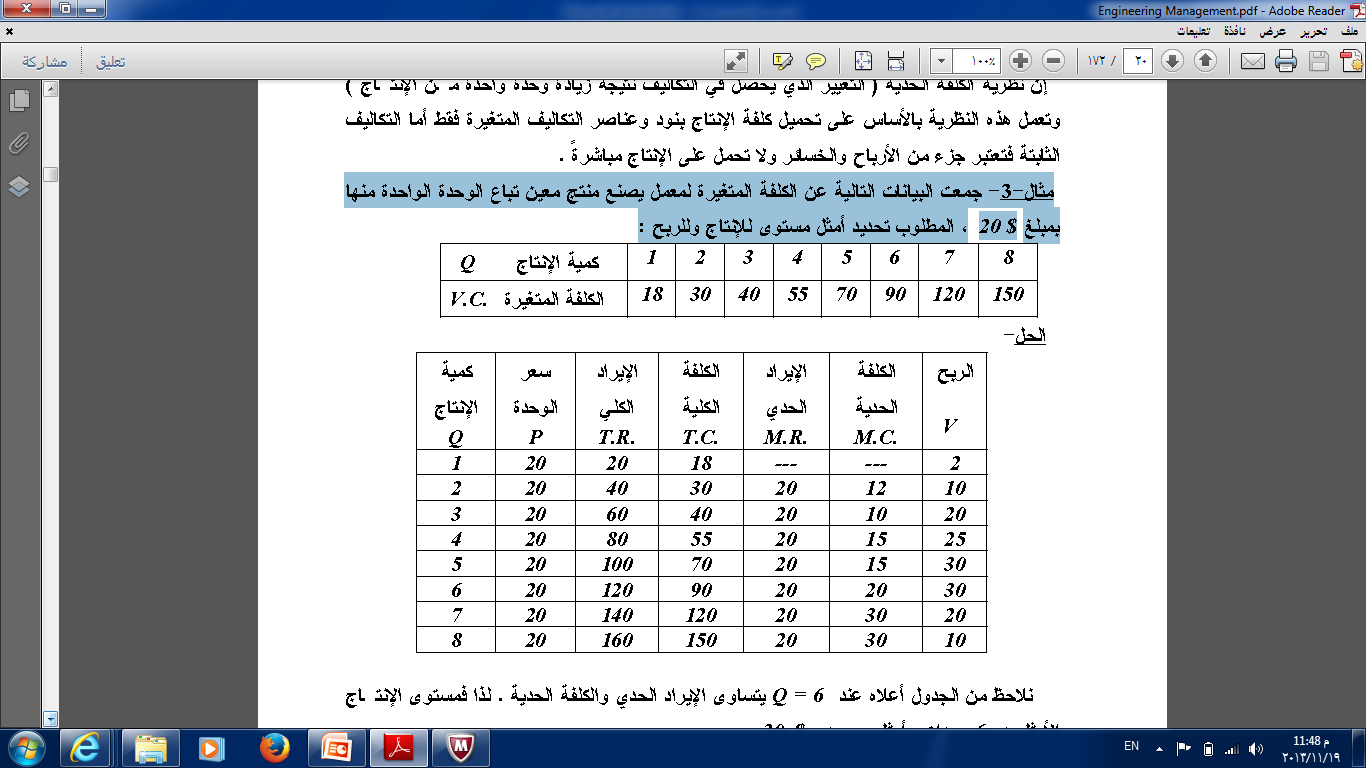 ومن ثم نجد الكلفة الحدية ويتم ايجاد البنات من الاسف الى الاعلى وكما يلي :

150-120 = 30 
120-90= 30
90-70 = 20
70-55 = 15
55-40 = 15
40-30 = 10 
30-18 =12
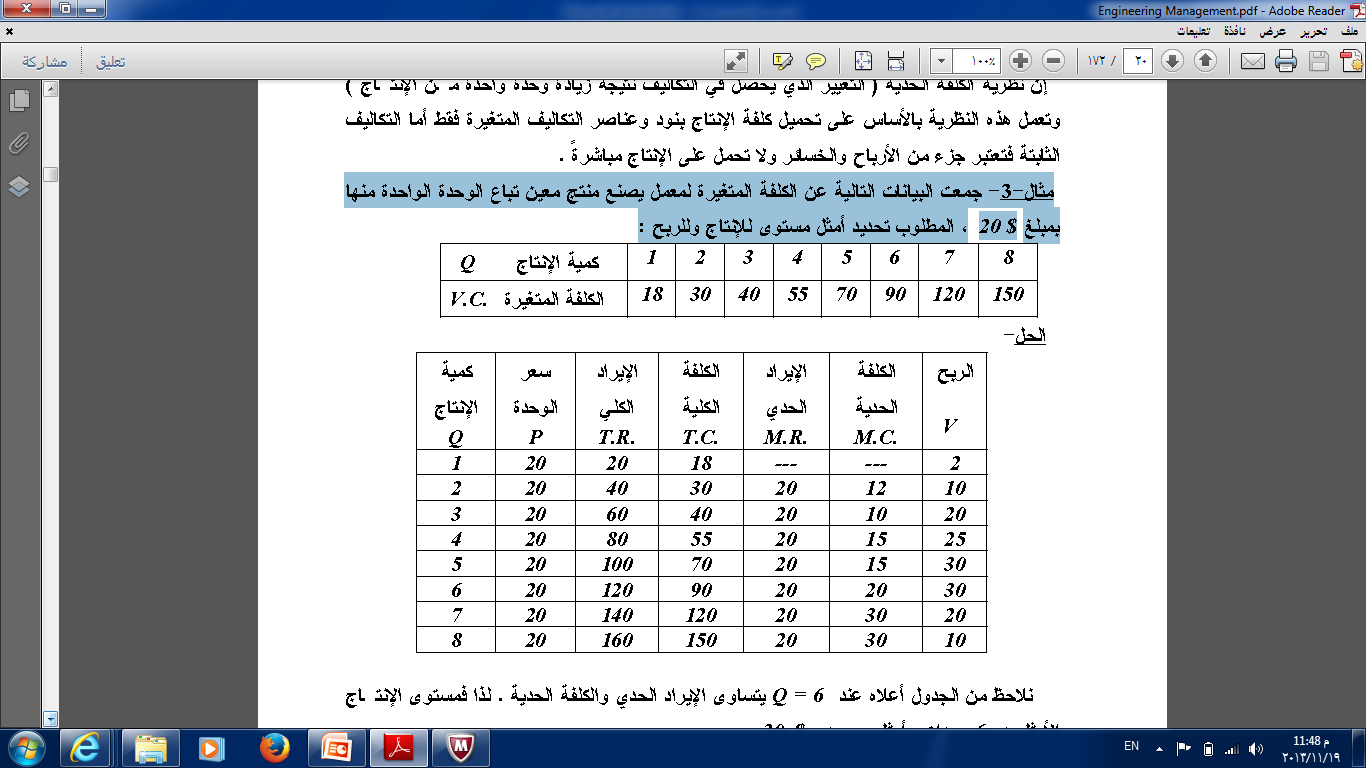 واخيرا يتم احتساب الربح و كما يلي 

الايراد الكلي – الكلفة الكلية =
20-18=2
40-30=10
60-40=20
80-55=25
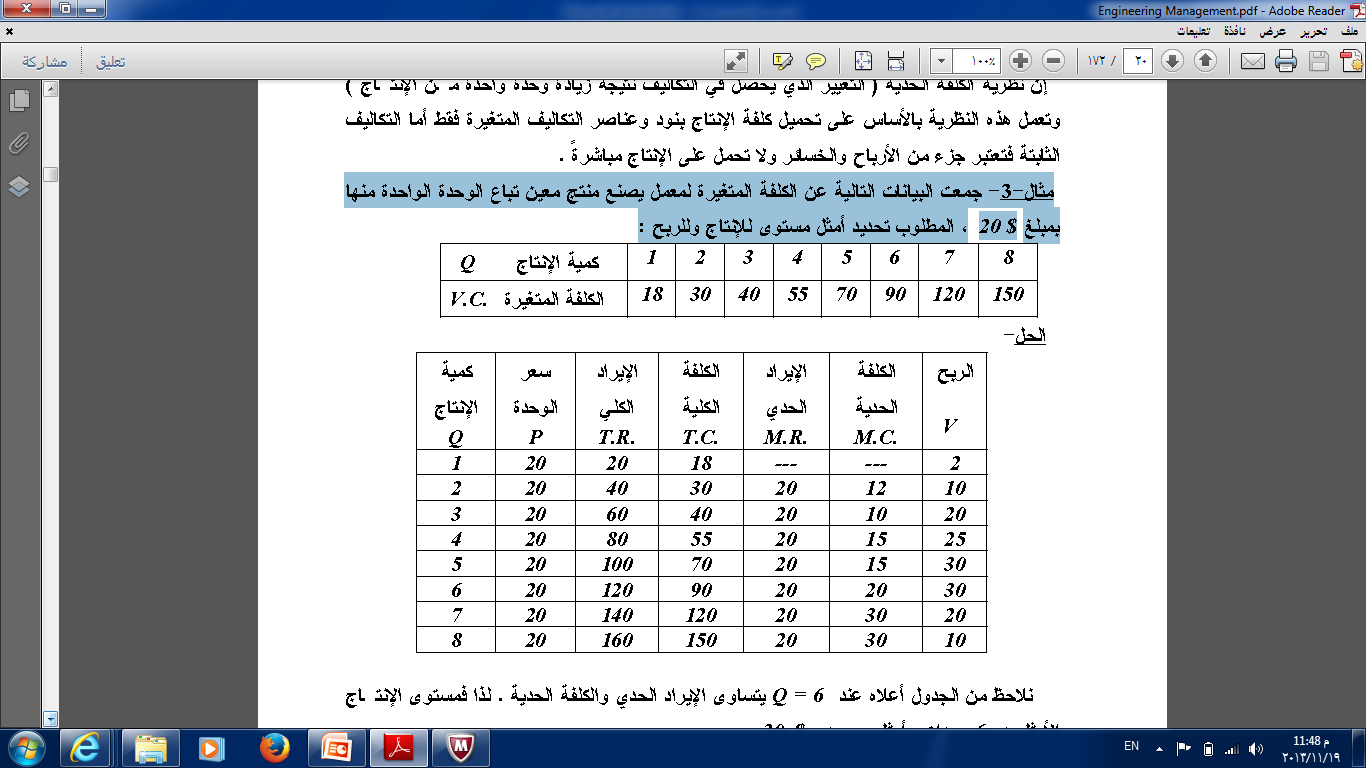 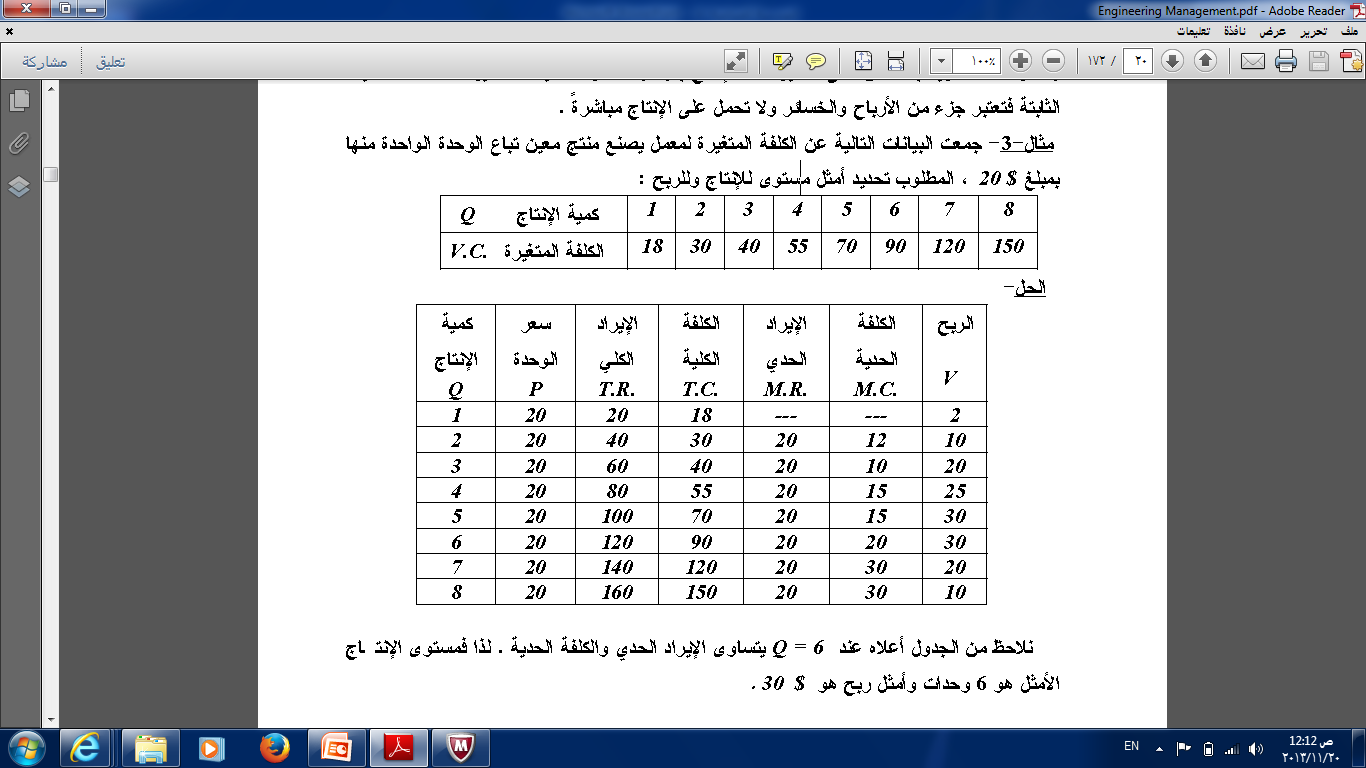 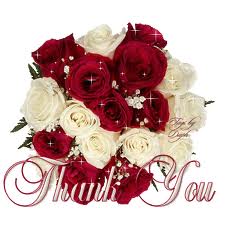